BÀI 15: THỰC HÀNH
PHÂN TÍCH BIỂU ĐỒ 
NHIỆT ĐỘ VÀ LƯỢNG MƯA
Bảng số liệu về nhiệt độ và lượng mưa của Hà nội:
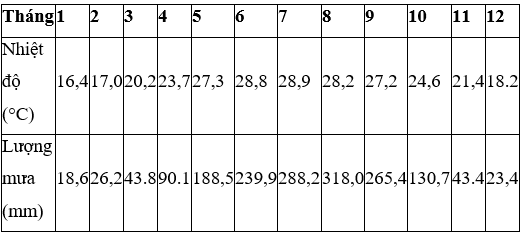 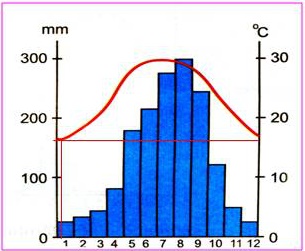 Ý NGHĨA CỦA BIỂU ĐỒ NHIỆT ĐỘ VÀ LƯỢNG MƯA
Biểu đồ nhiệt độ lượng mưa của Hà Nội:
1. Bài tập 1:
150C
Quan sát biểu đồ nhiệt độ và lượng mưa của Va-len-xi-a, hãy:
- Cho biết nhiệt độ trung bình tháng cao nhất và tháng thấp nhất.
- Nhiệt độ chênh lệch giữa tháng cao nhất và tháng thấp nhất là bao nhiêu?
- Những tháng nào trong năm có lượng mưa trên 100mm?
- Từ những nhận xét về nhiệt độ và lượng mưa của Va-len-xi-a, em hãy cho biết địa điểm này có thuộc đới khí hậu em đã tìm hiểu (trong bài 13) không? Vì sao?
70C
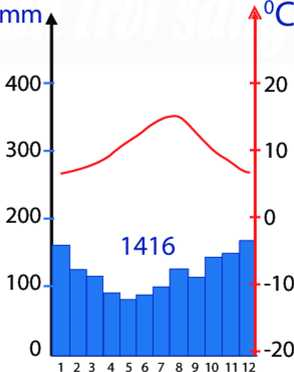 Nhiệt độ TB tháng cao nhất: Tháng 7 khoảng 150C, thấp nhất tháng 12 khoảng 70C.
- Chênh lệch nhiệt độ giữa tháng cao nhất và tháng thấp nhất là 80C.
- Những tháng có lượng mưa trên 100mm là tháng 1,2,3, 8,9,10,11,12.
=> Va-len-xi-a thuộc đới khí hậu ôn đới.
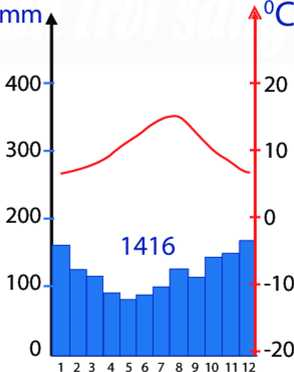 150C
70C
Bài tập 2
Quan sát hình 15.2, em hãy so sánh đặc điểm nhiệt độ và lượng mưa của Môn-trê-an (Montreal), Ca-na-đa và Hà Nội, Việt Nam và hoàn thành phiếu học tập số 1.
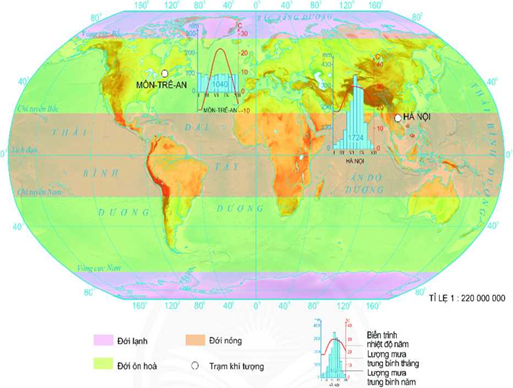 Đọc yêu cầu SGK và hoàn thiện phiếu học tập sau:
Phiếu học tập số 1
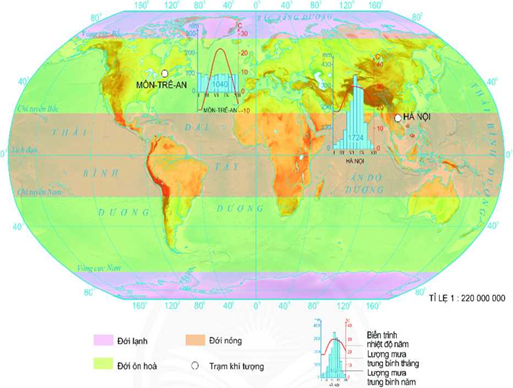 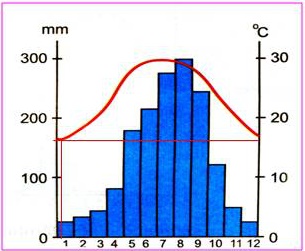 Luyện tập
Em hãy nối đới khí hậu với cảnh quan phù hợp và giải thích nguyên nhân của sự lựa chọn đó?
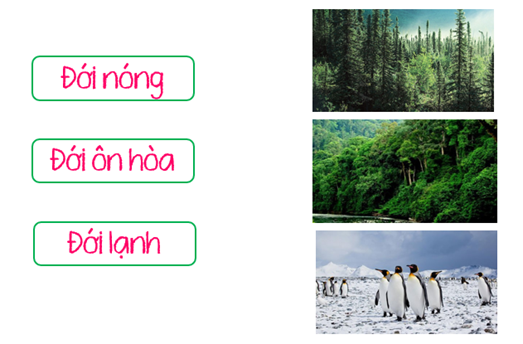 HƯỚNG DẪN TỰ HỌC

Ôn bài: phân tích biểu đồ nhiệt độ lượng mưa
Tìm hiểu về nguồn nước: trạng thái, những loại nào, hiện trạng ở nơi em sống.
Xem trước vòng tuần hoàn của nước.